LA UNIDAD EN LA IGLESIA PRIMITIVA
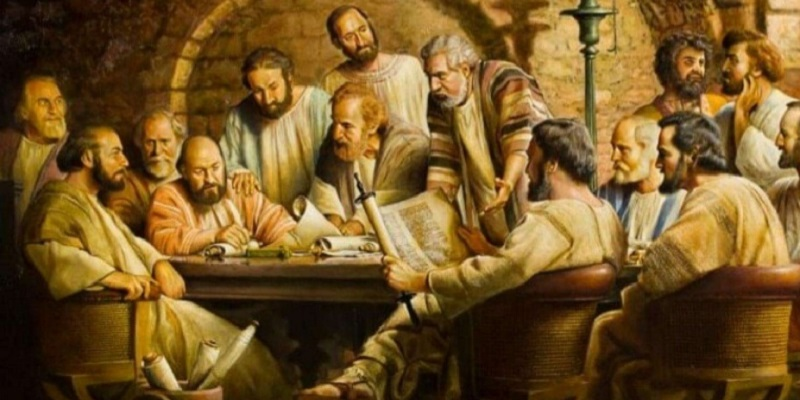 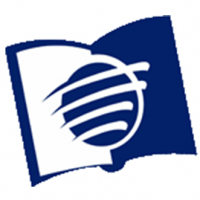 ESCUELA SABÁTICA
IGLESIA ADVENTISTA DEL 7° DÍA
SERVICIO DE CANTO
#584 “Amémonos hermanos”, #531 “La familia de Dios”, #109 “Un buen amigo tengo yo”.
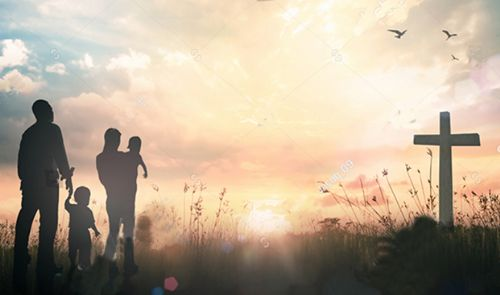 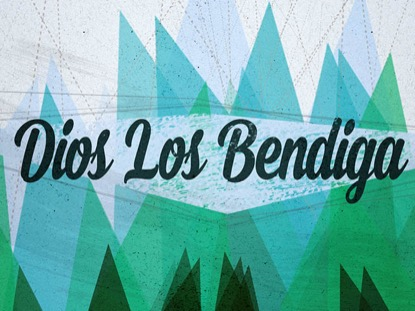 Bienvenidos
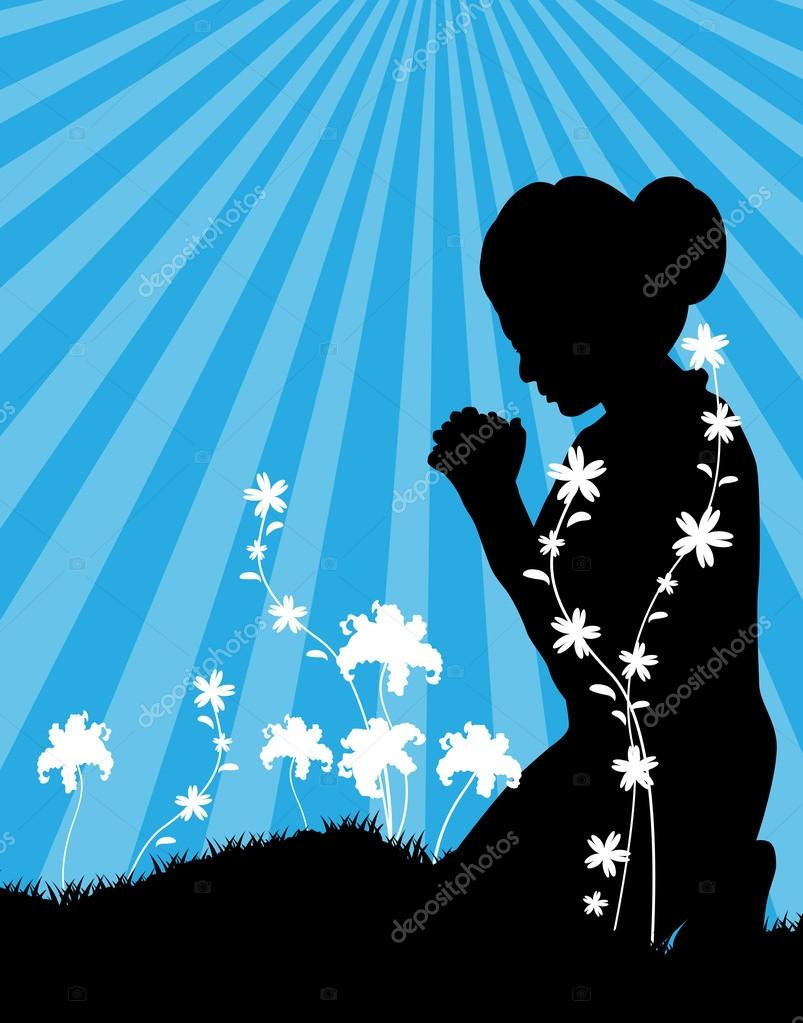 ORACIÓN 
DE
RODILLAS
LECTURA BÍBLICA
HECHOS 2:44-46.
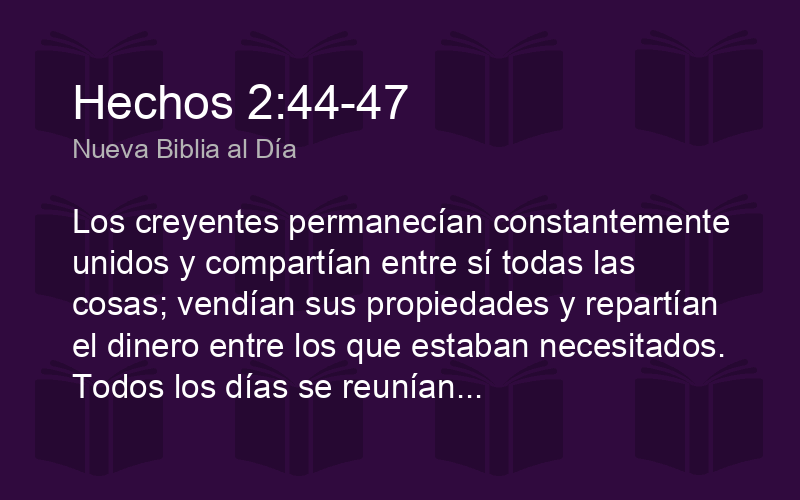 PROPÓSITO
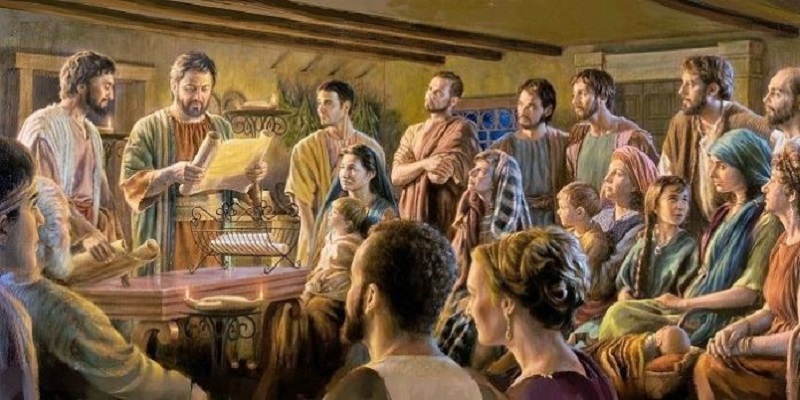 Identificar e imitar seis de las características de la iglesia primitiva que le permitieron vivir en unidad y comunión.
INTRODUCCIÓN
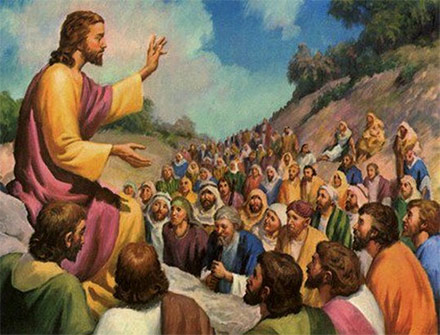 Cuando Cristo ascendió al cielo dejó en sus discípulos la tarea de predicar el evangelio y esparcirlo por todo el mundo, tal tarea no era sencilla, requería de una vida en unidad con Cristo,
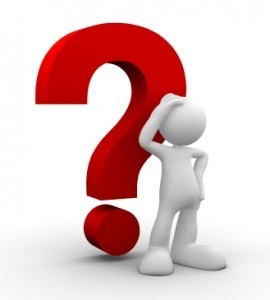 solo así
la misión podría ser cumplida con éxito, pero, ¿cuál era el secreto de los primeros cristianos para ser una iglesia realmente unida?
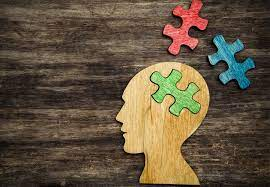 Hay grandes y a la vez sencillas lecciones que aprender de la
iglesia primitiva, que analizaremos.
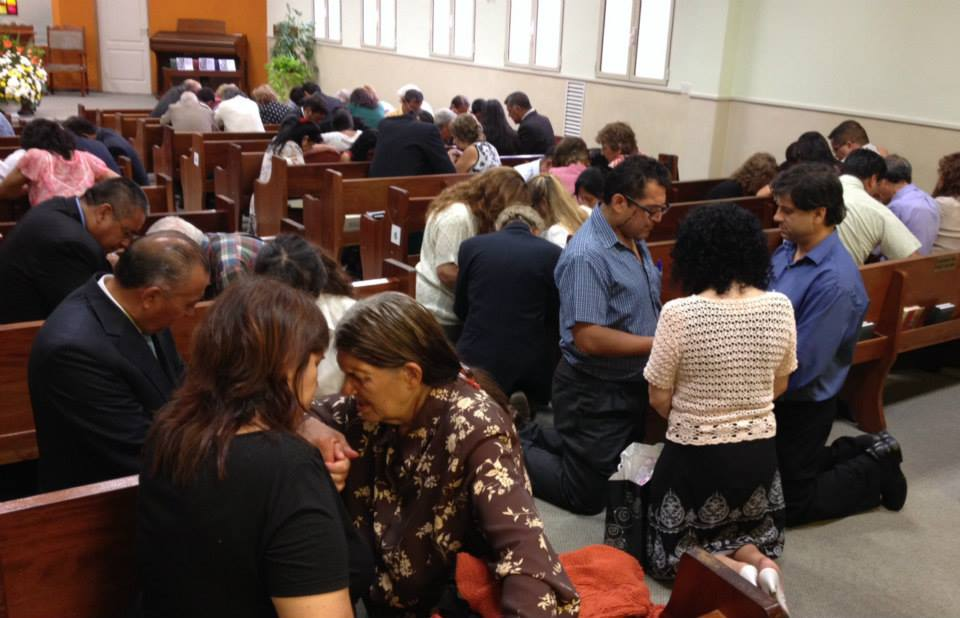 “Perseverando unánimes cada día en el templo”. 
Dios quiere que su iglesia sea la luz del mundo
y la sal de la tierra; viviendo una vida de comunión con el Señor y sea manifiesta en la asistencia
a las reuniones efectuadas en el templo, es ahí donde la fe se ve fortalecida,
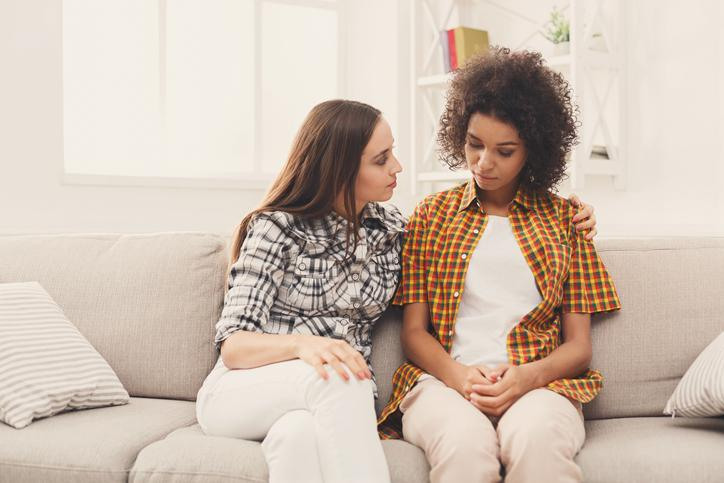 donde unos a otros
son animados y reanimados. La iglesia es una escuela, donde cada cristiano se prepara para el
cumplimiento de la tarea.
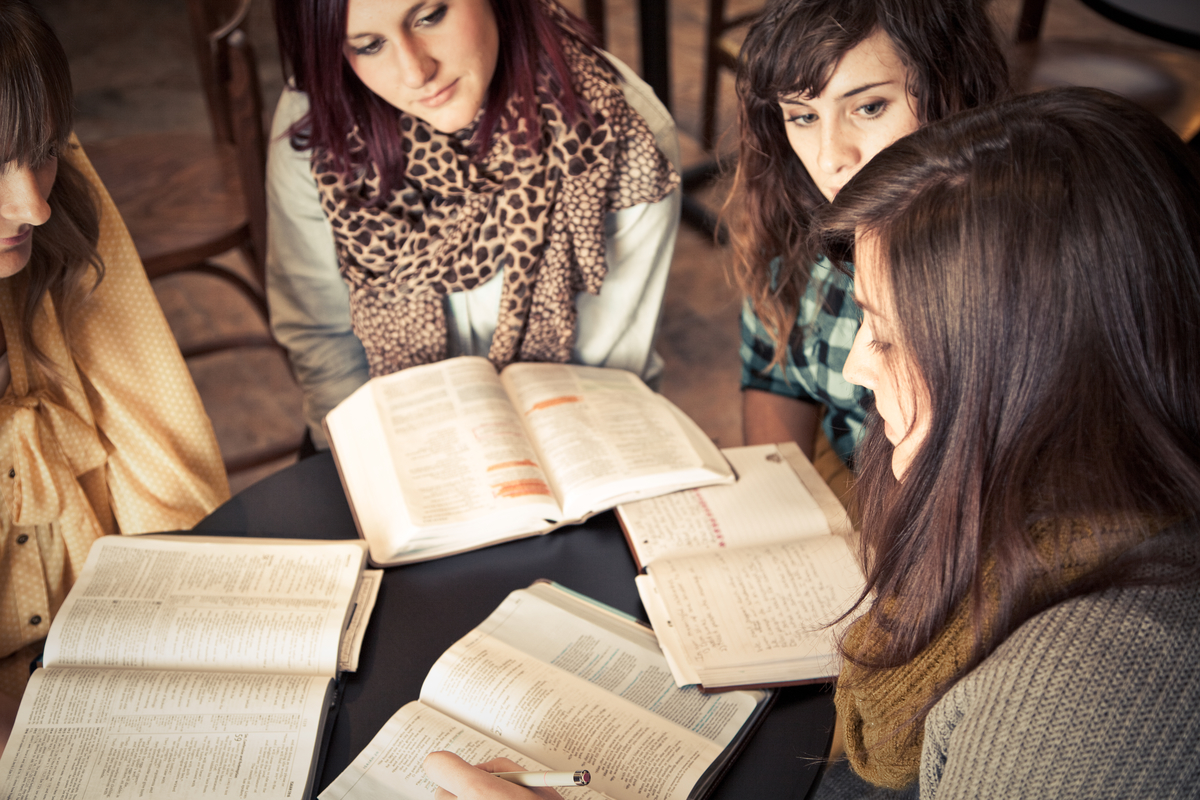 “Perseveraban en la doctrina”. Es de suma importancia mantener una vida devocional, el estudio
de la Palabra de Dios afianzará nuestra fe y nos evitará desviarnos del camino hacia doctrinas
falsas.
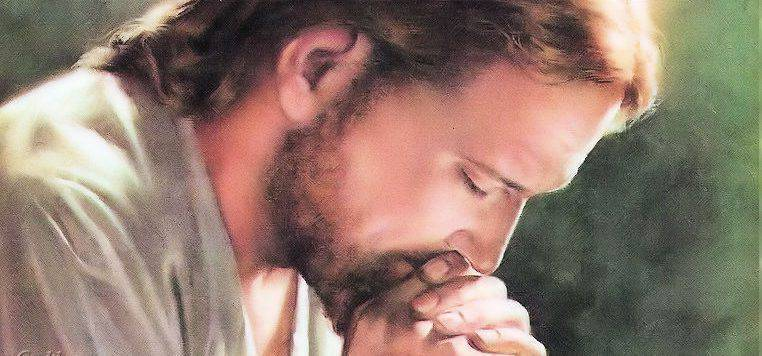 “Juntos en la oración”. Del maestro habían aprendido la importancia de llevar una vida de oración, gracias a ello Cristo pudo resistir las tentaciones.
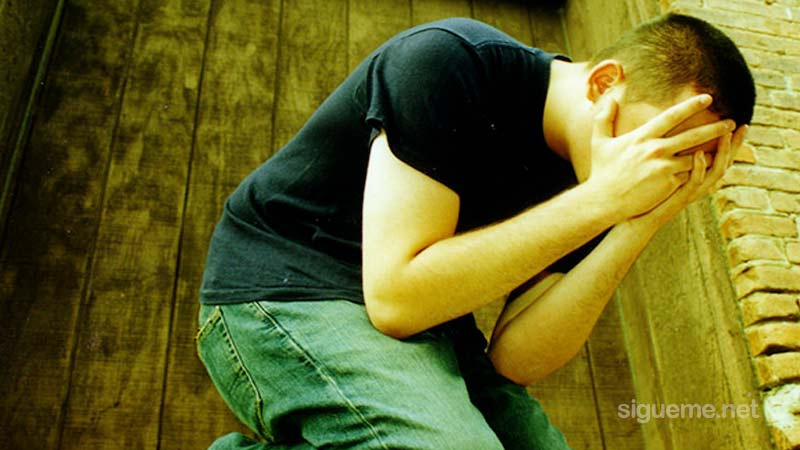 Nadie debería descuidar este sagrado deber,
pues es de rodillas que se pueden ganar las grandes batallas contra el mal.
HIMNO DE ALABANZA
#485 “UNIDOS EN VERDAD”
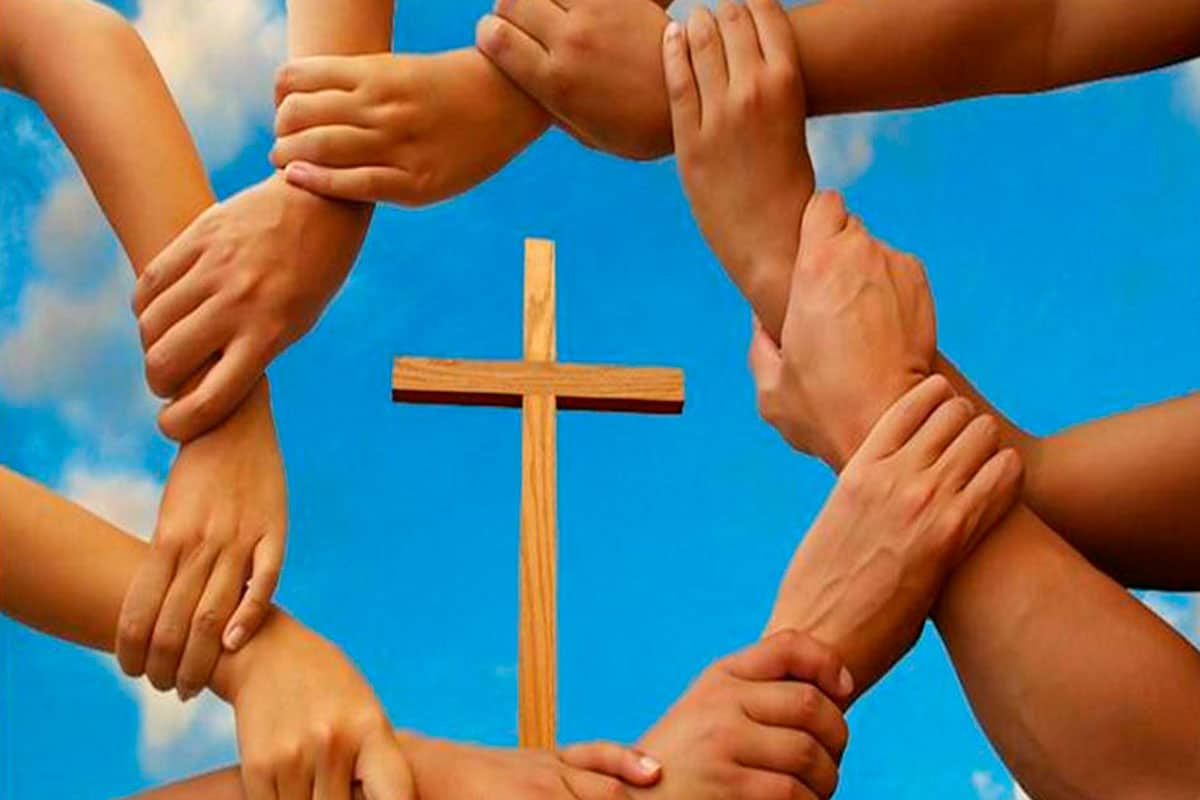 NUEVO HORIZONTE
INVERSIÓN
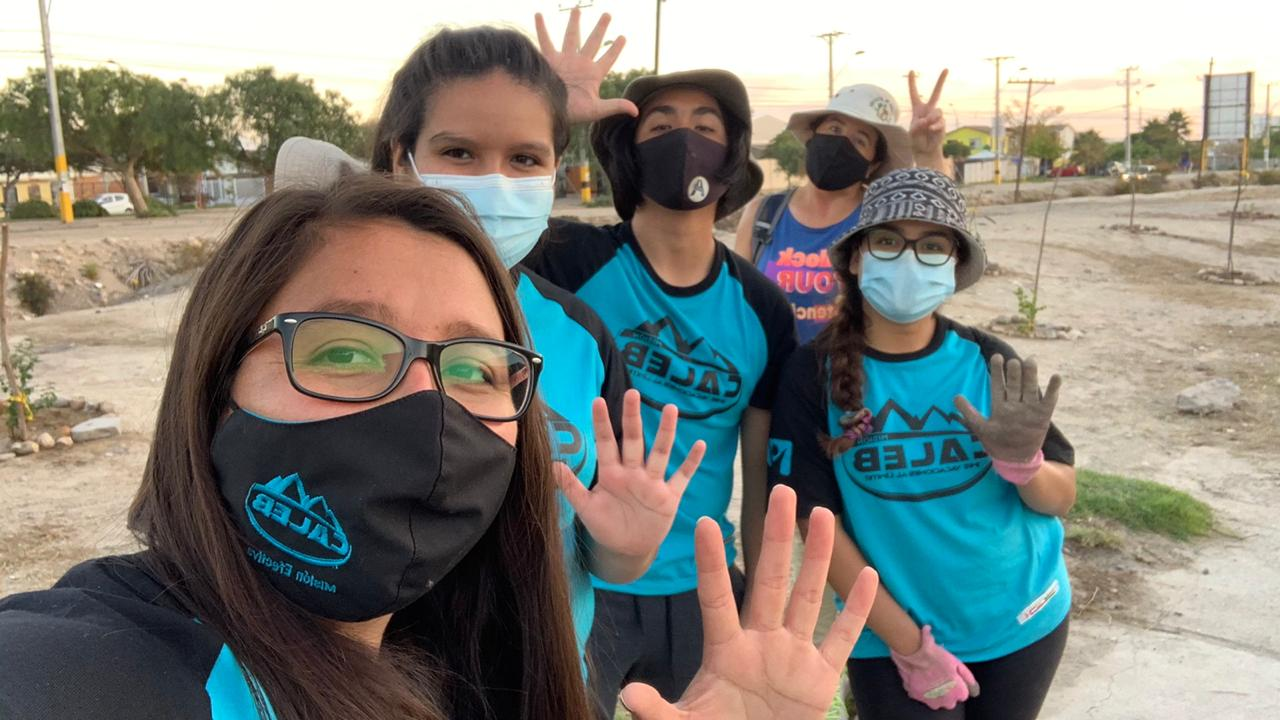 LA PANDEMIA Y LA MISIÓN
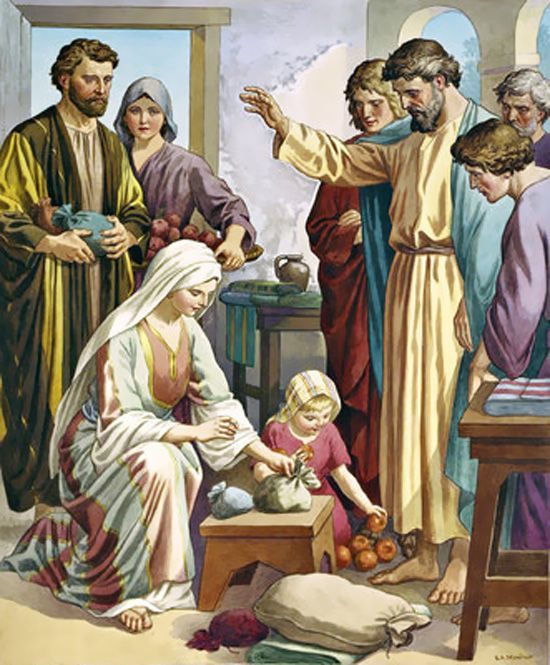 “Tenían en común todas las cosas”. 
El dinero, el tiempo y los dones recibidos de Dios deben ser un medio para promover la obra del evangelio, estamos invitados a seguir el ejemplo de Aquel que, siendo dueño de todo, se despojó de su gloria para salvar a la humanidad.
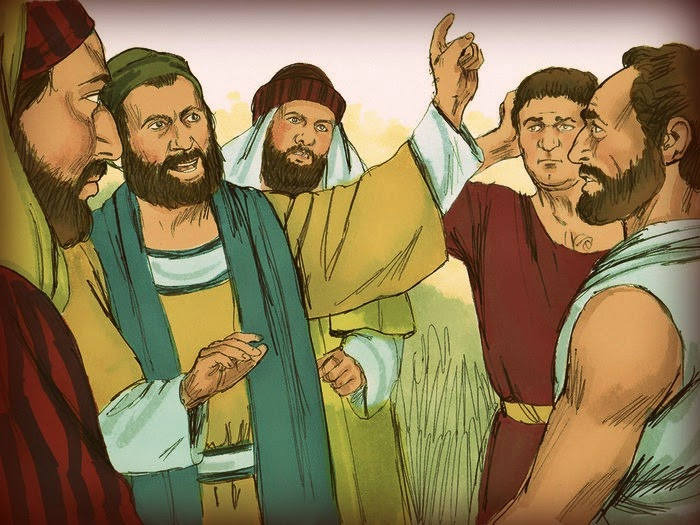 Después del
derramamiento del Espíritu Santo, “la multitud de los que habían creído era de un corazón y un
alma: y ninguno decía ser suyo algo de lo que poseía, más todas las cosas les eran comunes”.
“Ningún necesitado había entre ellos”. DTG 505.4
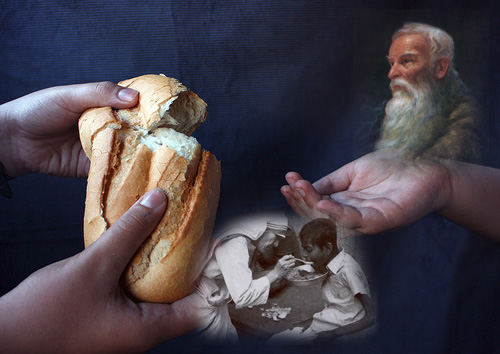 “Comían juntos con alegría y sencillez de corazón”. La sana convivencia entre los miembros de
la familia espiritual fortalece los lazos y nos hace sentir como una verdadera familia.
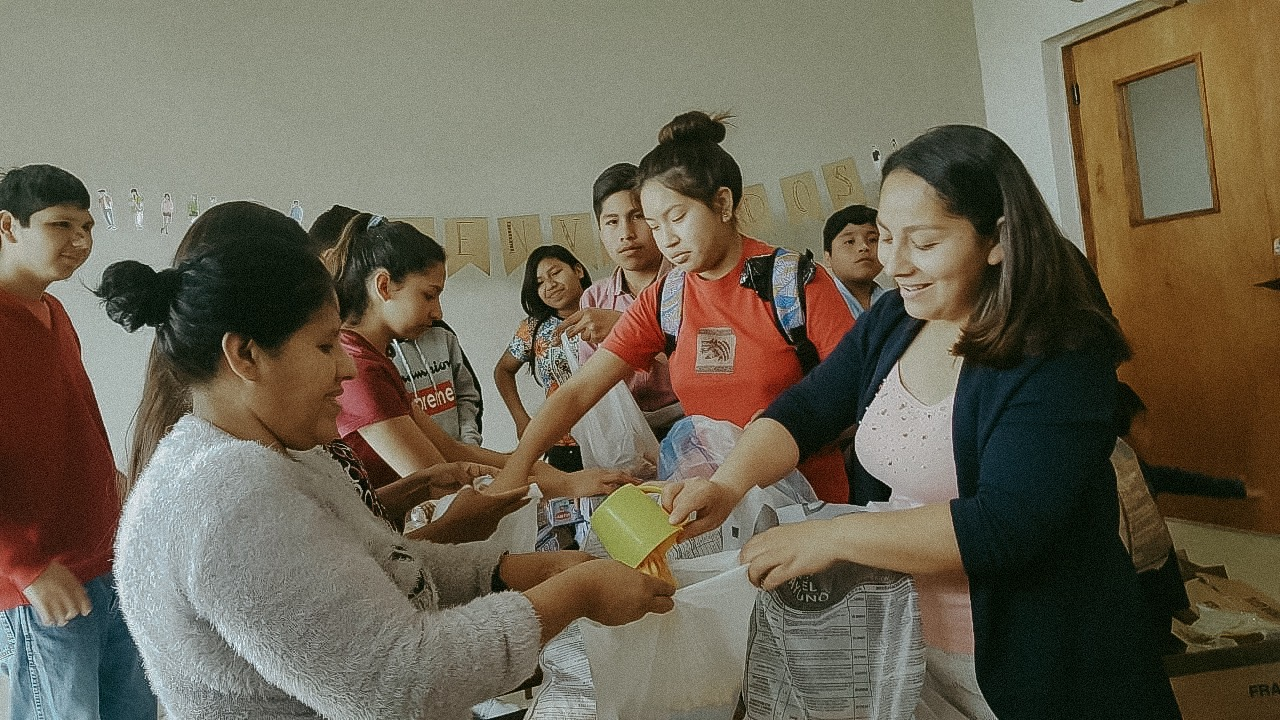 Muchos de
los que profesan ser cristianos, se visten de cristiandad los días de culto, olvidando a sus
hermanos en los demás días de la semana, es importante tomar el tiempo para conocer a aquellos
que llamamos hermanos dentro de la iglesia.
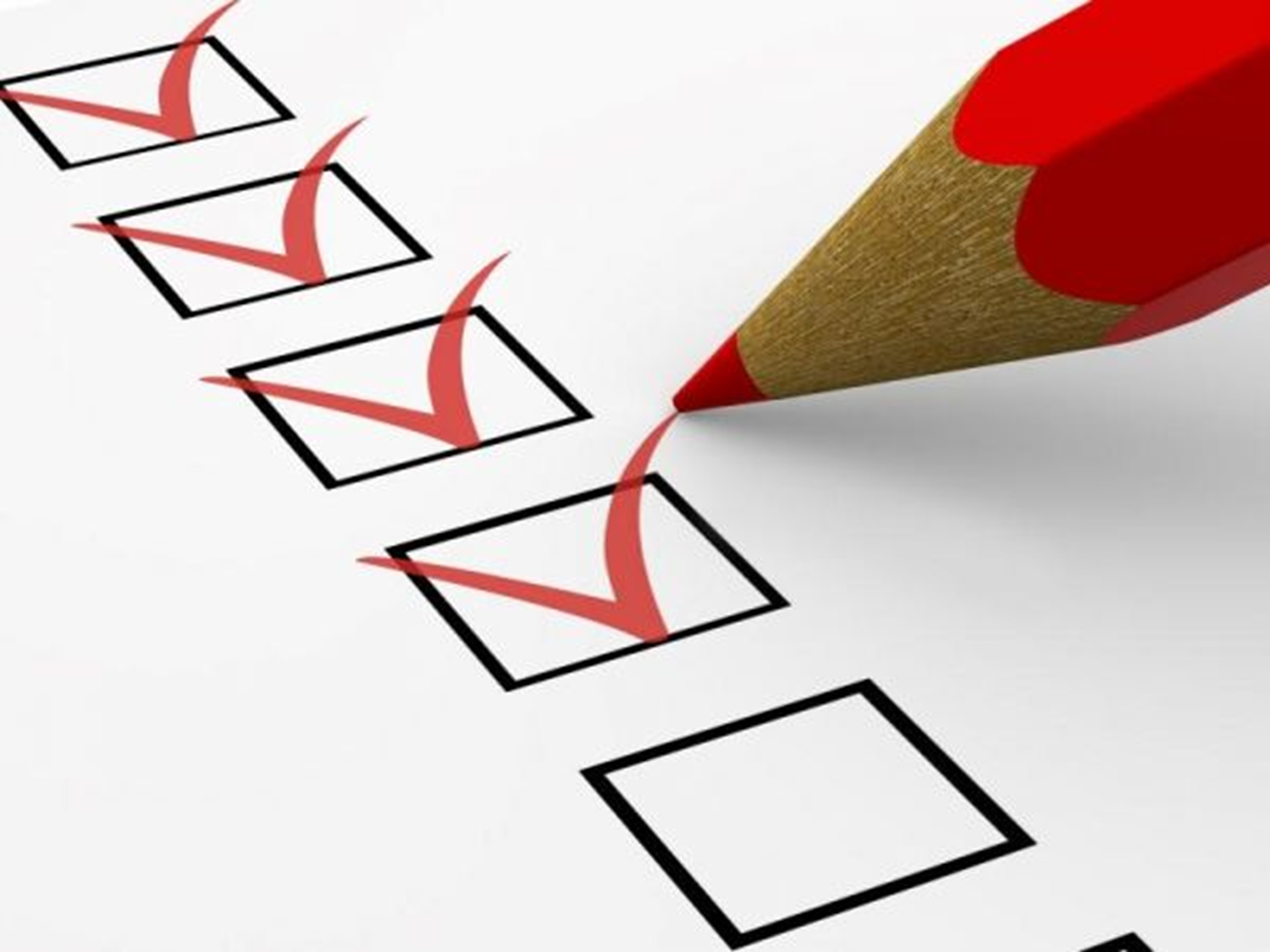 INFORME SECRETARIAL
MISIONERO MUNDIAL
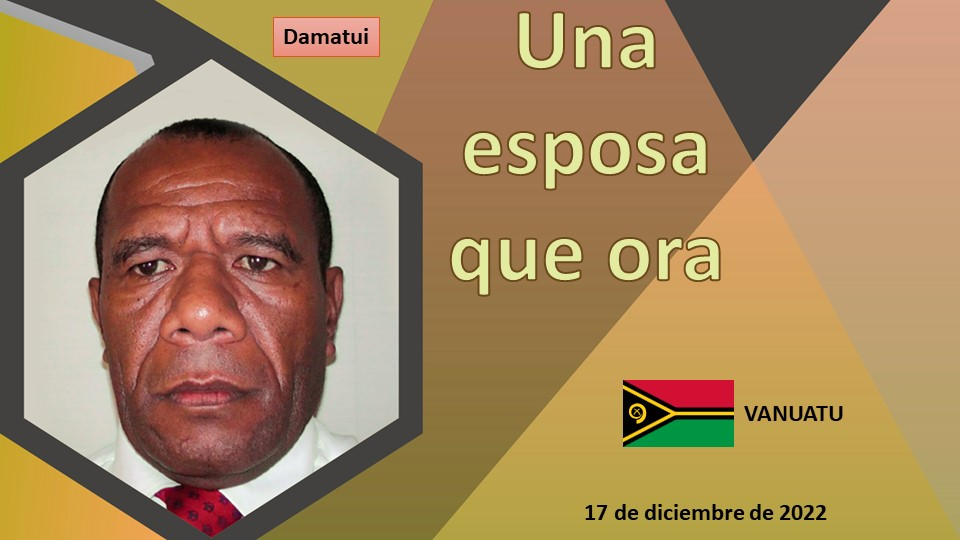 DAMATUI
VERSÍCULO PARA MEMORIZAR
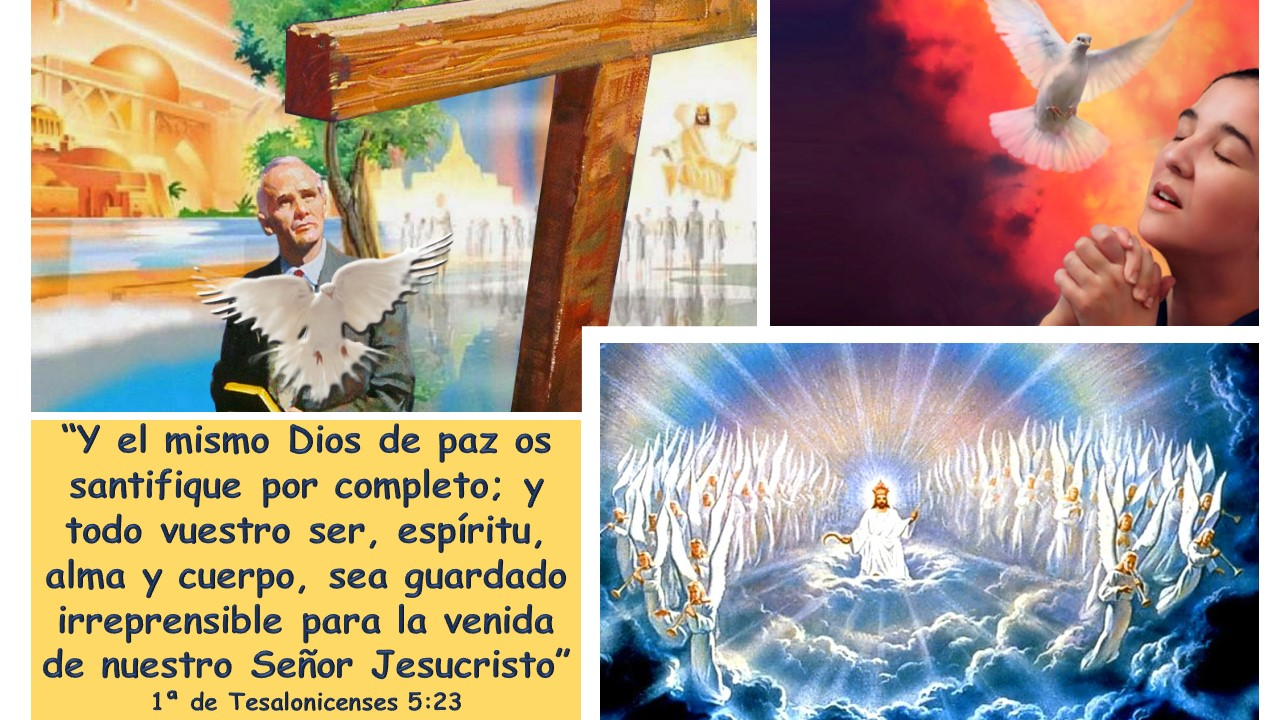 REPASO DE LA LECCIÓN # 12
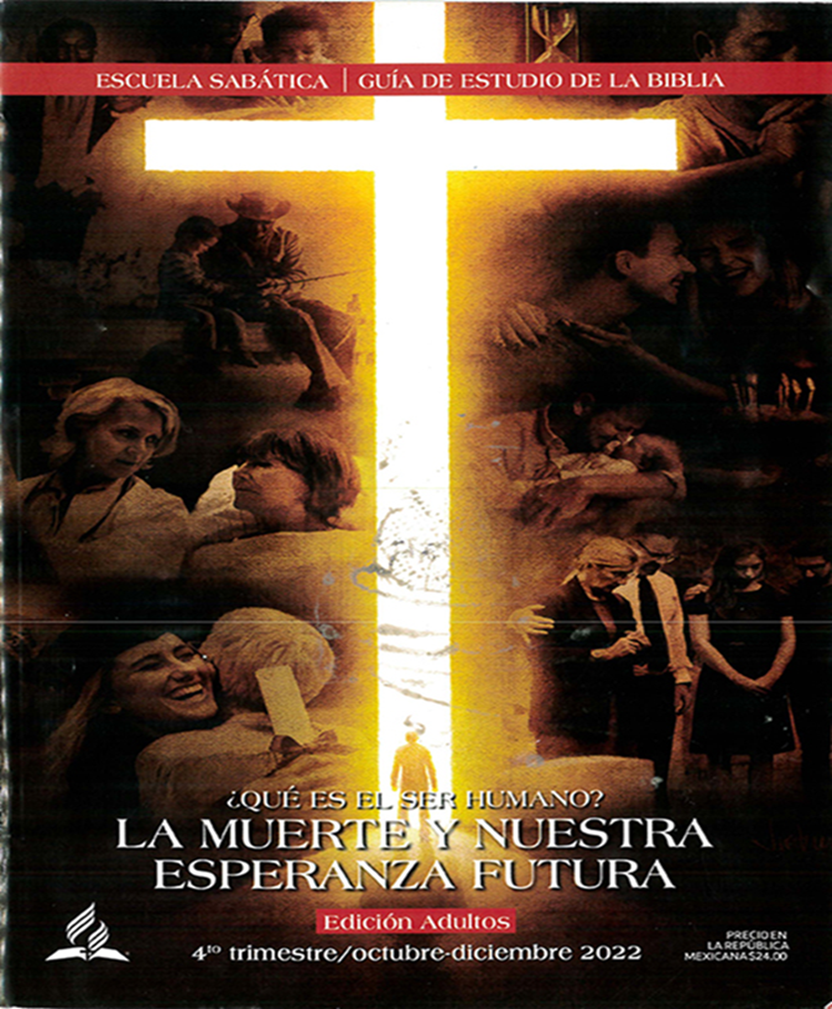 LA COSMOVISIÓN BÍBLICA
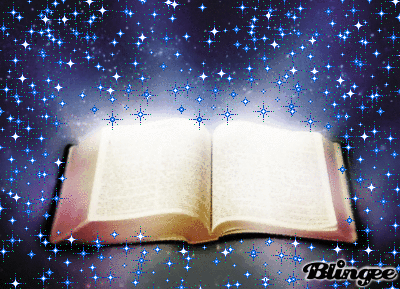 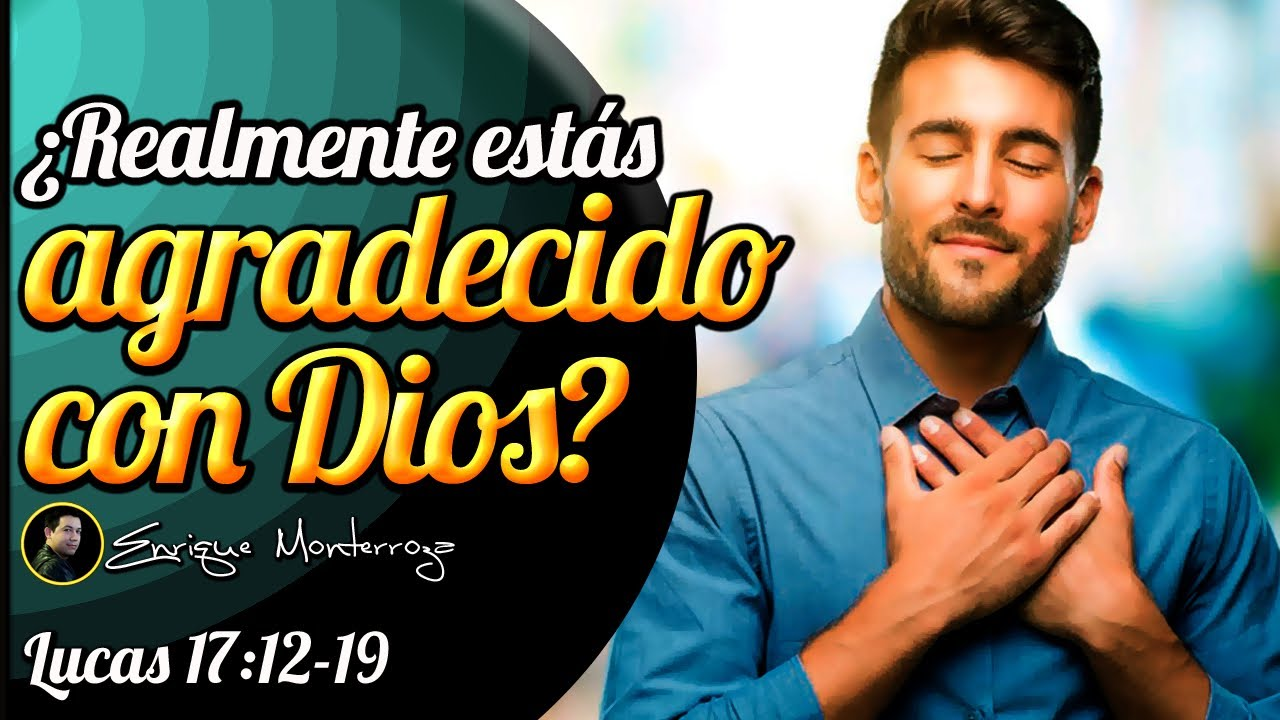 “Alabando a Dios y teniendo el favor con todo el pueblo”. Un corazón alegre es un corazón
agradecido, refleja en cada acto que su vida entera está al servicio del Creador,
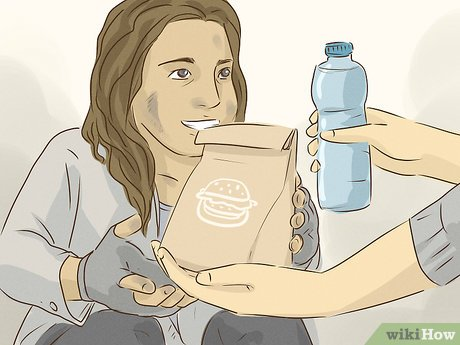 debemos tener
presente que en ocasiones el único mensaje del evangelio que algunos recibirán es el ejemplo
de vida de cristianos fieles, ¿eres tú una carta de amor para el prójimo?
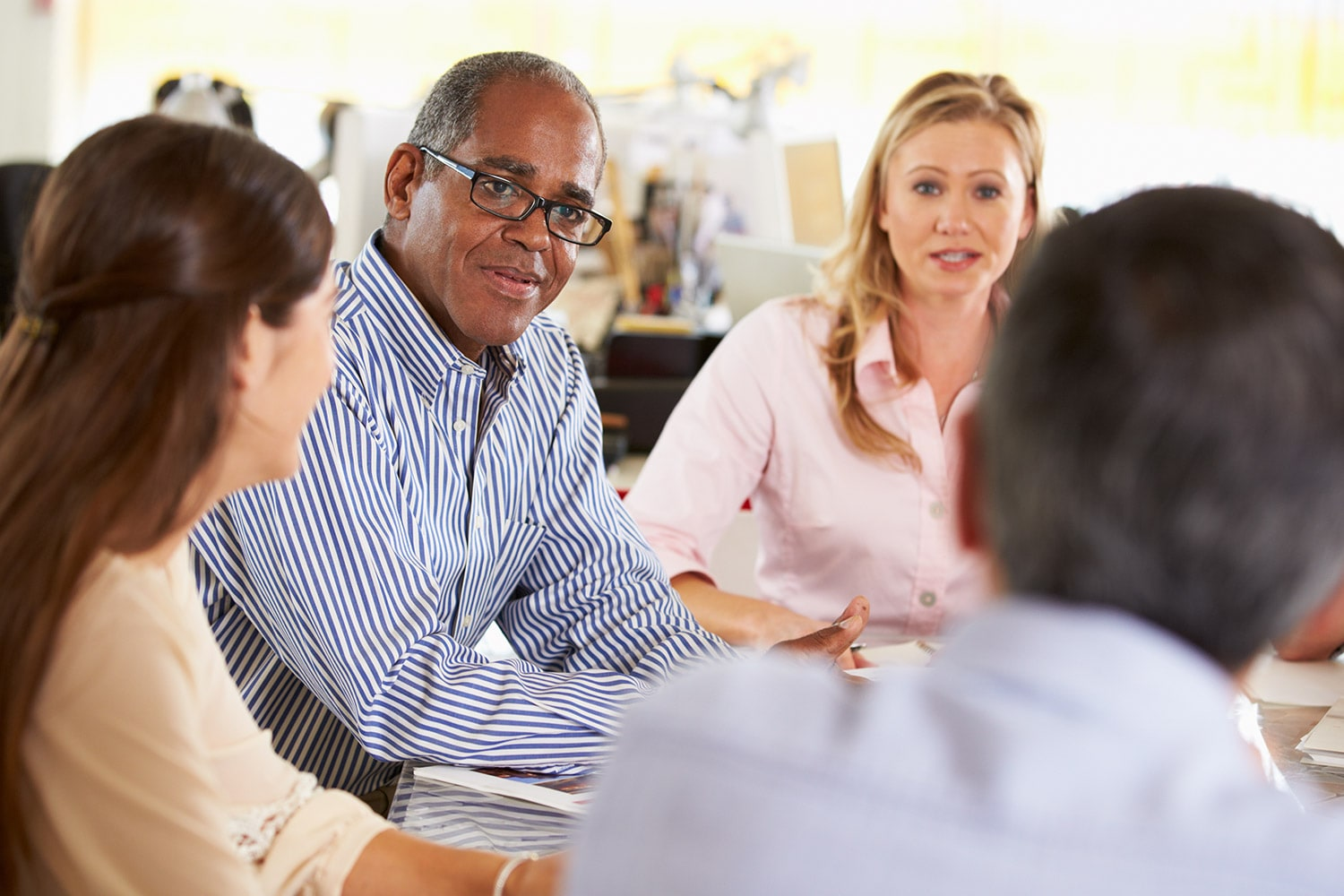 ¿Tu vida refleja el amor de Cristo? 
¿En tu trabajo reconocen tus obras como discípulo del Señor?
CONCLUSIÓN
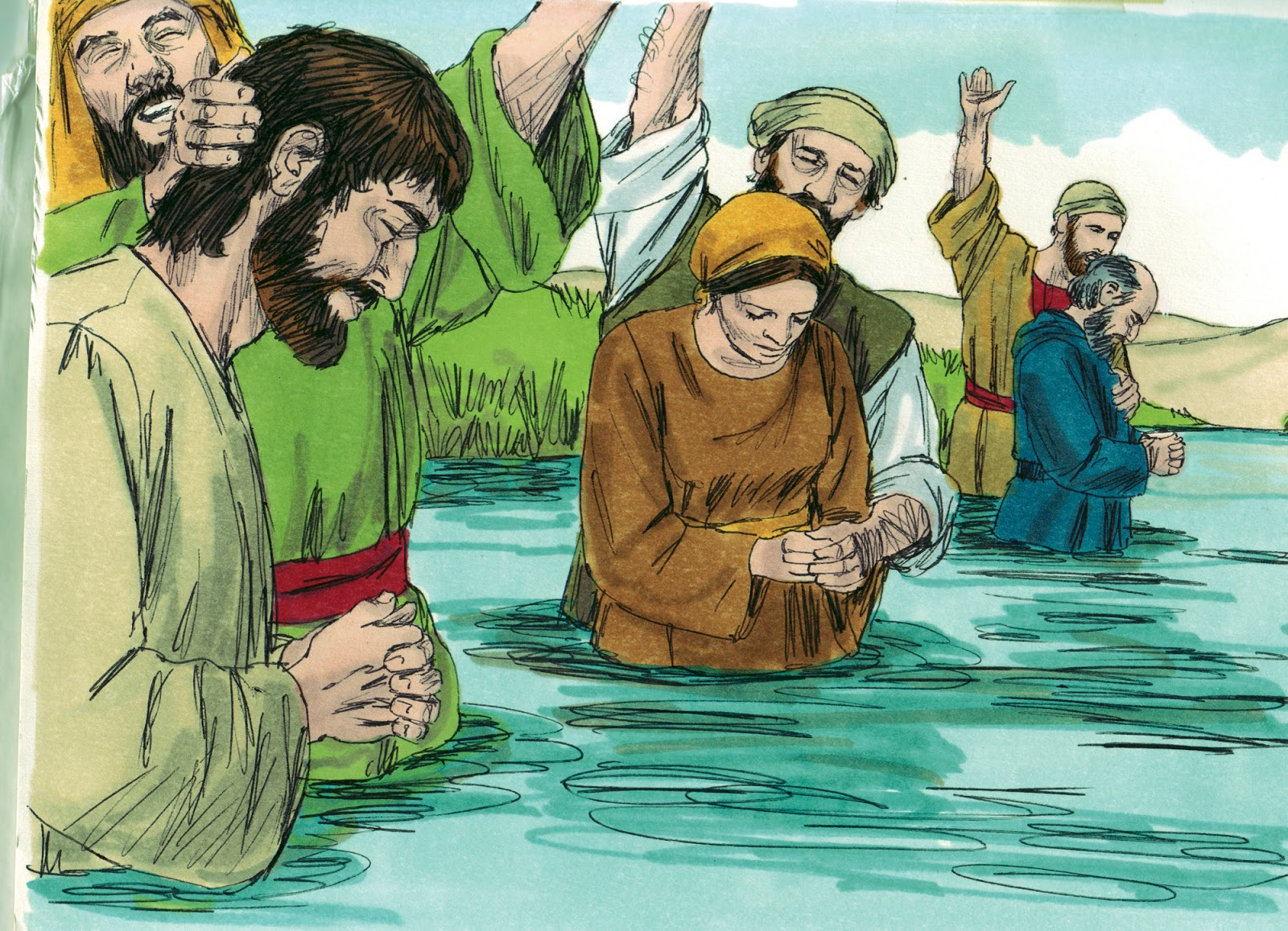 El capítulo dos de Hechos termina diciendo: 
“Y el Señor añadía cada día a la iglesia los que habían de ser salvos”. La unidad en la iglesia primitiva trajo grandes resultados para la obra de Cristo.
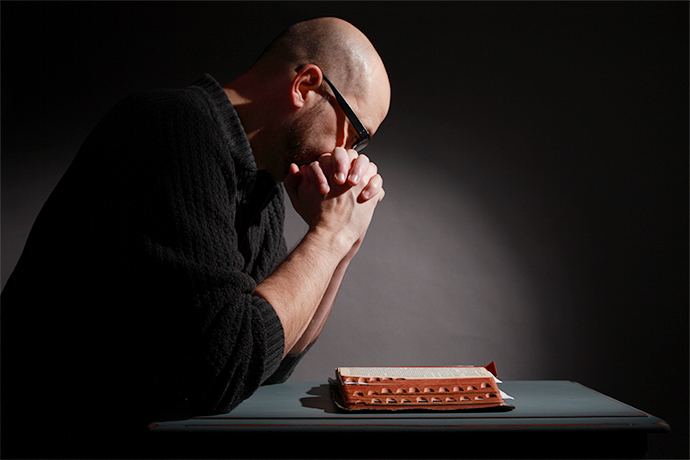 “Cuando tengamos una consagración completa y sincera al servicio de Cristo, Dios lo reconocerá
derramando su Espíritu sin medida; pero esto no ocurrirá mientras la mayor parte de la iglesia
no trabaje juntamente con Dios.
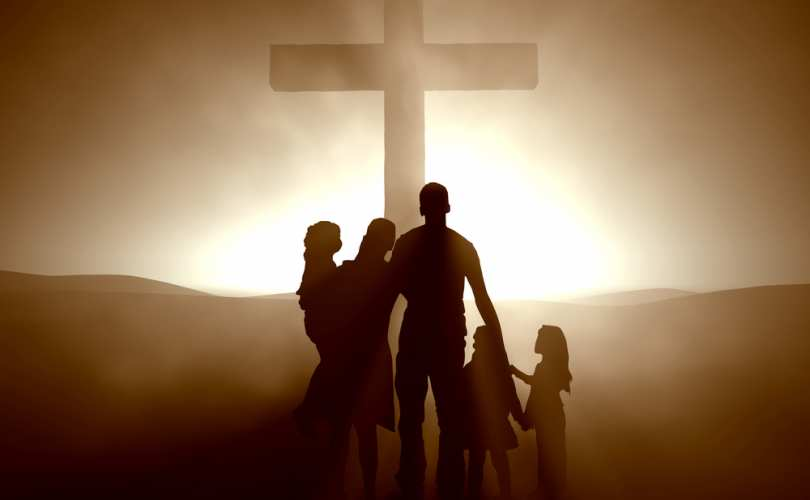 Dios no puede otorgar su Espíritu cuando el egoísmo y la complacencia propia se manifiesta tan notoriamente…” RP. 312.2. Cristo nos invita hoy a ser
una verdadera familia espiritual.
HIMNO FINAL
#578 “EL PUEBLO QUE CONOCE A SU DIOS”
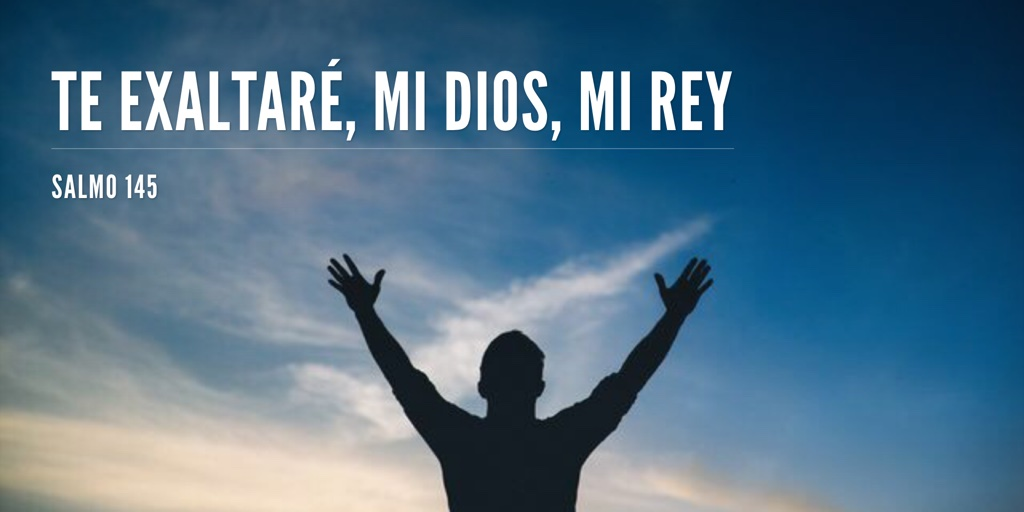 ORACIÓN FINAL
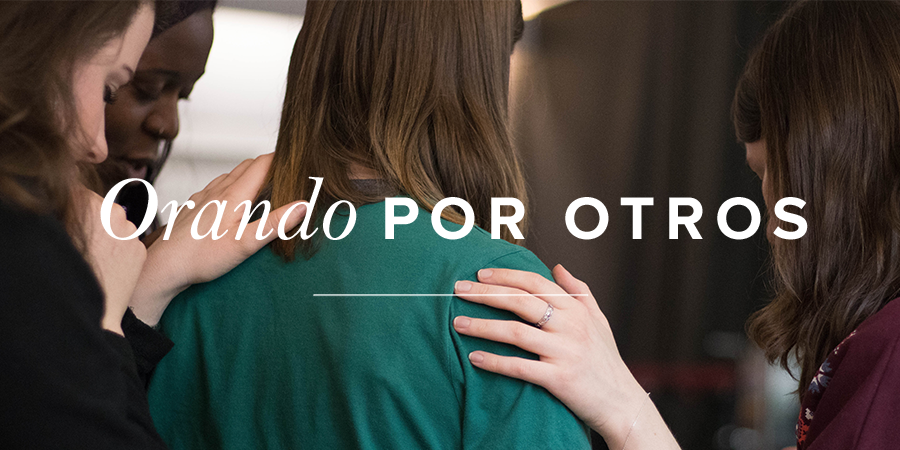 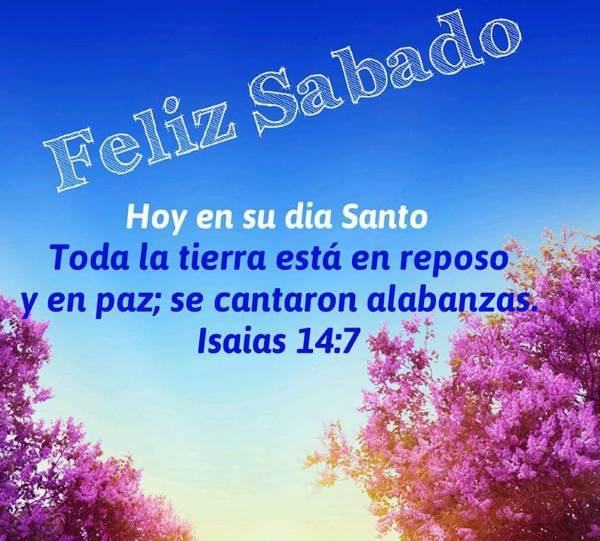